MATLAB for research
Debanand Singdeo, PhD						Spandhana Gonuguntla, PhD
MathWorks India Pvt. Ltd.						MathWorks India Pvt. Ltd.
Pune								Bangalore
dsingdeo@mathworks.com						sgonugun@mathworks.com
13th  March 2020
Outline
Introduction

Example of problem solving on MATLAB

Research user stories

Resources for researchers
Who we are ?
Education Team at MathWorks: 
	- We collaborate with students, educators, researchers and their 			institutions achieve success
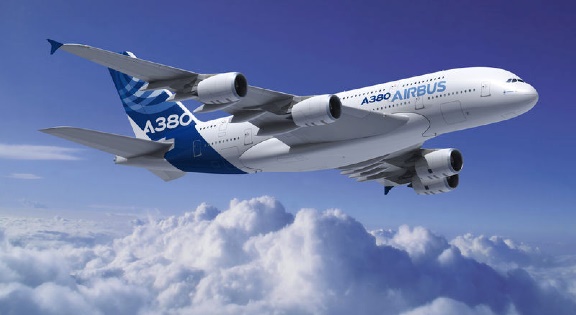 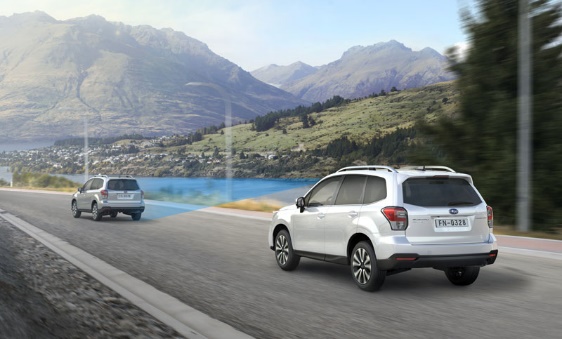 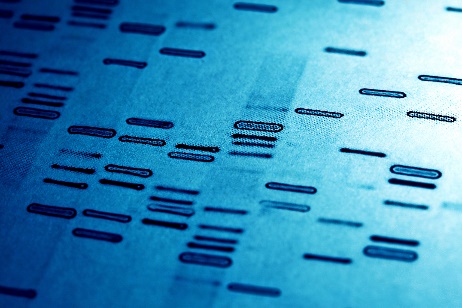 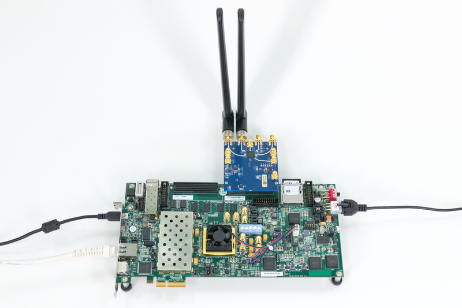 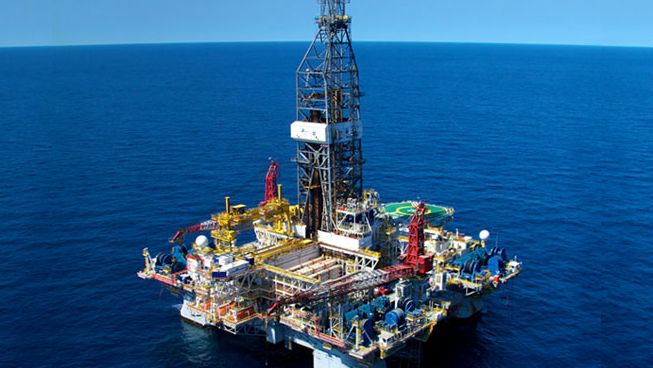 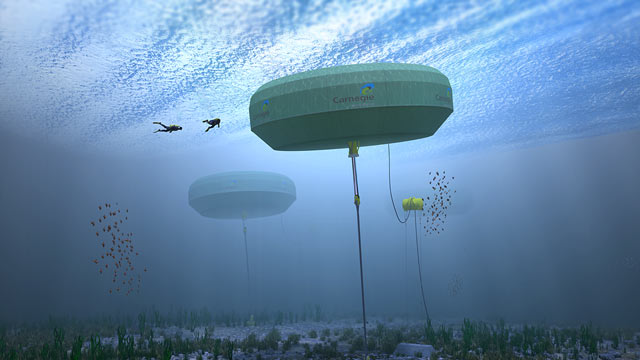 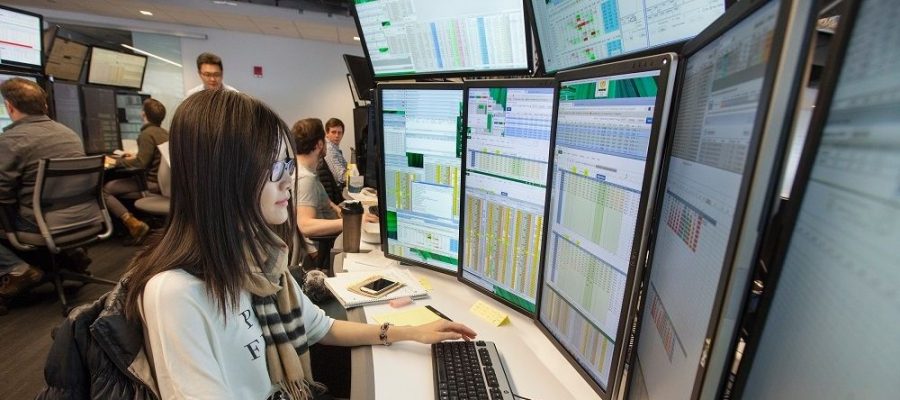 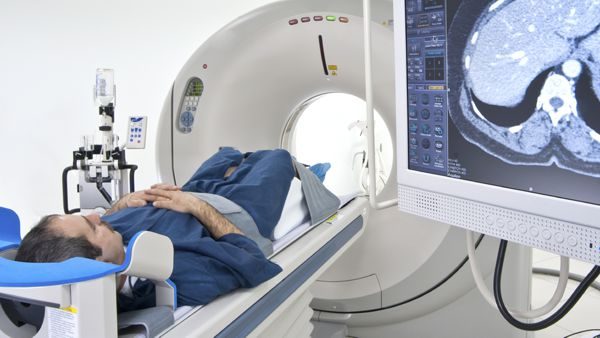 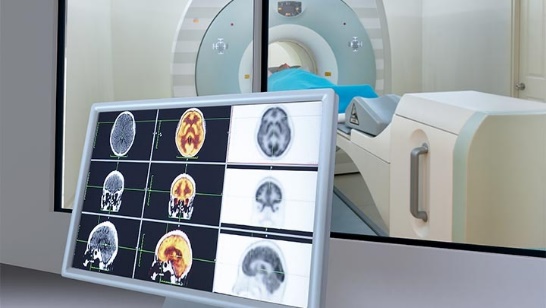 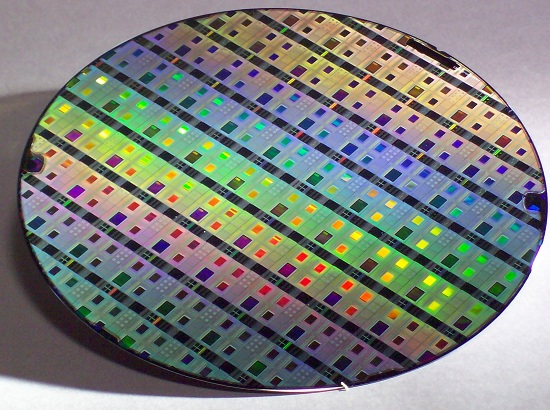 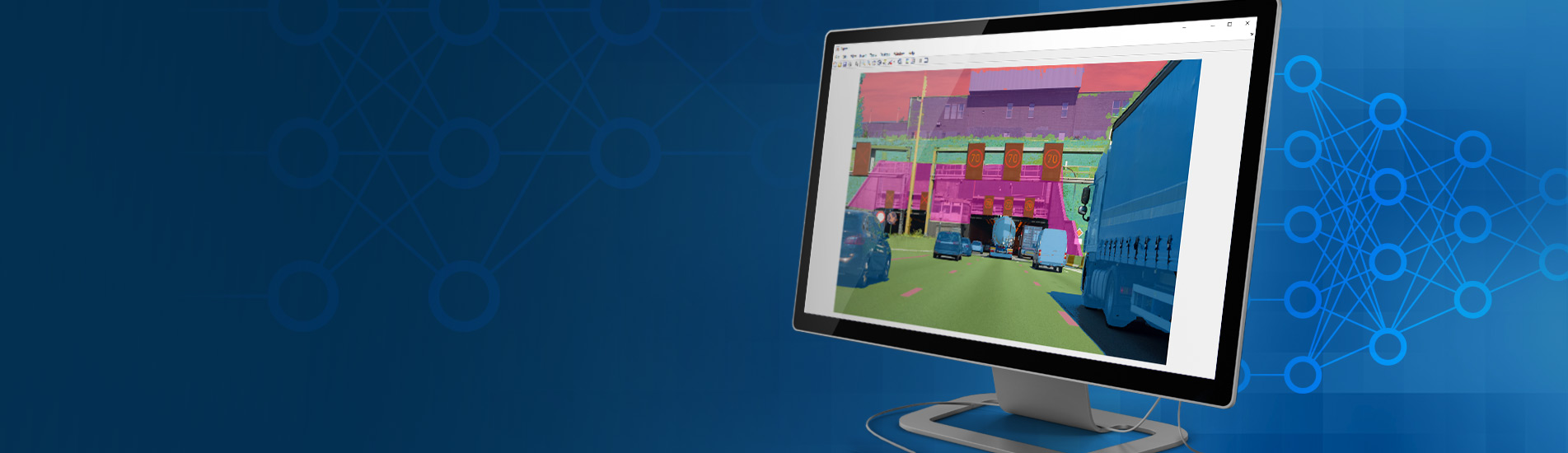 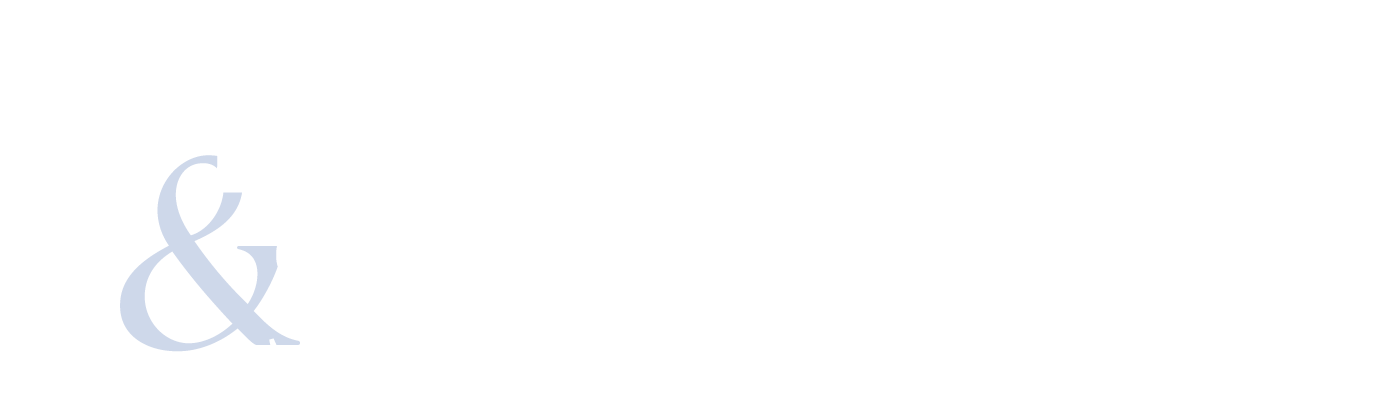 Accelerating the pace of Engineering & Science
Computer Vision System Toolbox
Simulink
MATLAB
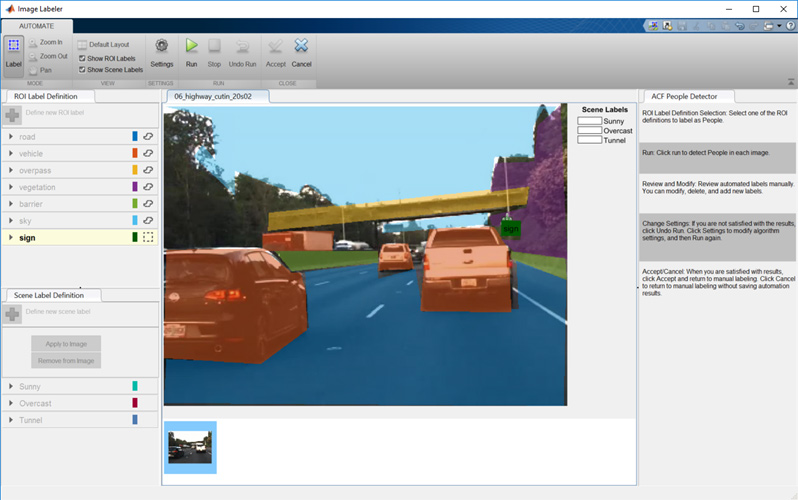 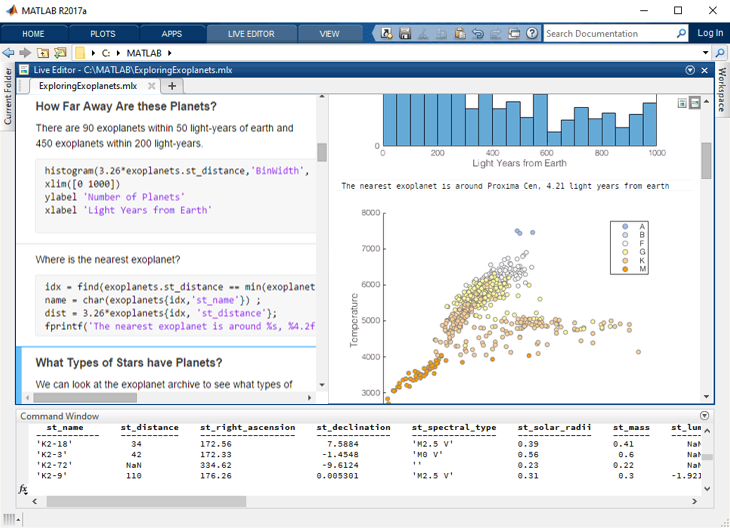 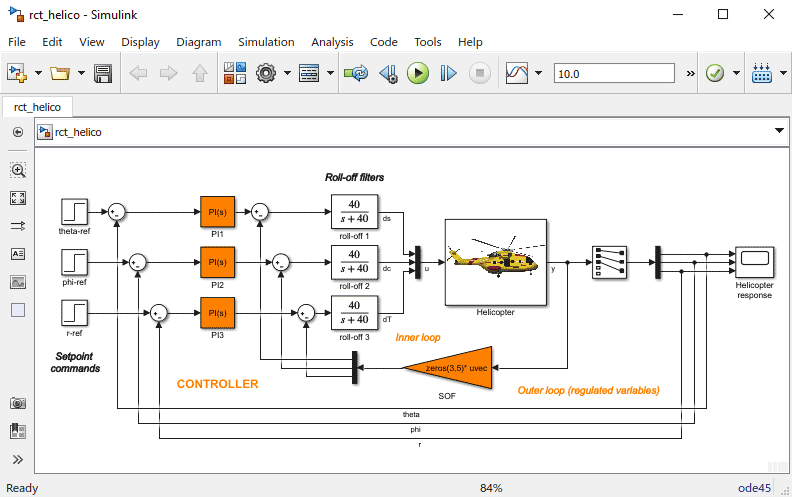 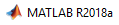 MATLAB is a programming environment for algorithm development, data analysis, visualization, and numeric computation.
Simulink is a graphical environment for designing, simulating, and testing systems.
Nearly 100 add-on products for specialized tasks are available.
[Speaker Notes: MATLAB is a programming environment for algorithm development, data analysis, visualization, and numeric computation <CLICK>
Simulink is a graphical environment that allows engineers to design, simulate, and test systems before moving to hardware <CLICK>
And we produce nearly 100 additional products for specialized tasks such as data analysis, image processing, and computer vision

MATLAB description source: MathWorks.com Technical Computing landing page
Simulink description source: MathWorks.com Simulink landing page]
Example of problem solving on MATLAB
Reaction diffusion model for morphogenesis
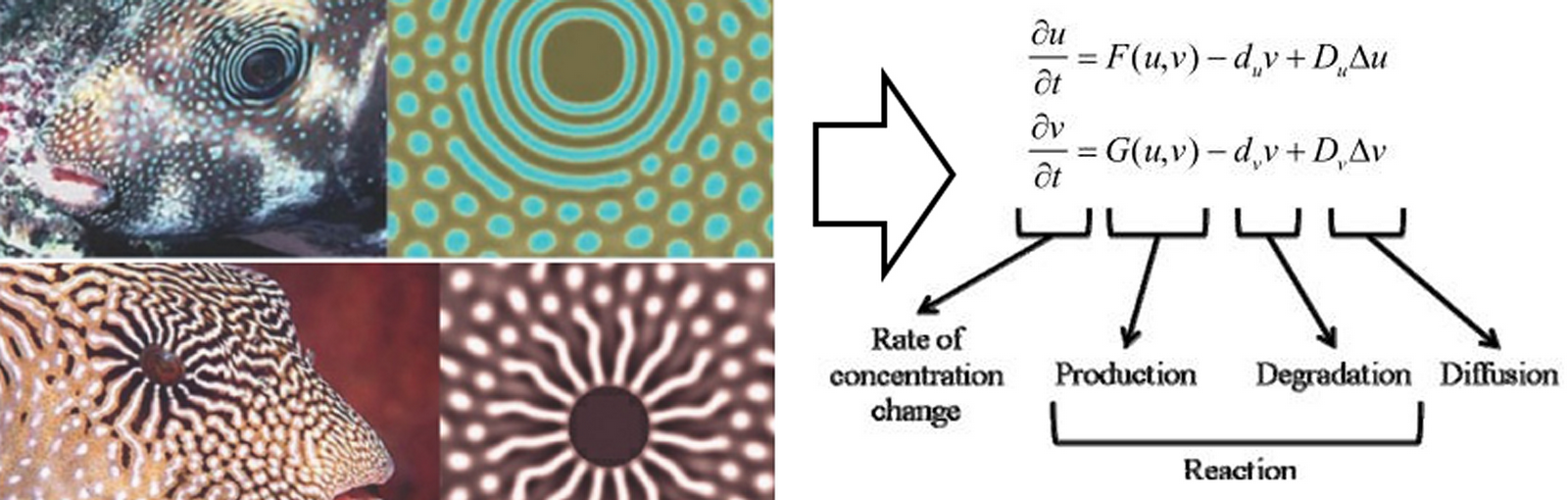 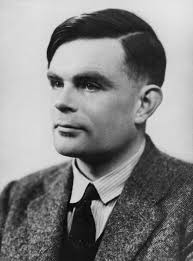 Alan Turing
Variety of patterns are observed in nature
[Speaker Notes: Turing was interested in how a spatially homogeneous system, such as a uniform ball of cells, can generate a spatially inhomogeneous but static pattern, such as the stripes of a zebra.]
A simplified approach using model
A
B
Equations
Research User Stories
Developing Radio Astronomy Instruments with Simulink Libraries

Using machine learning to build a better battery
About Radio astronomy
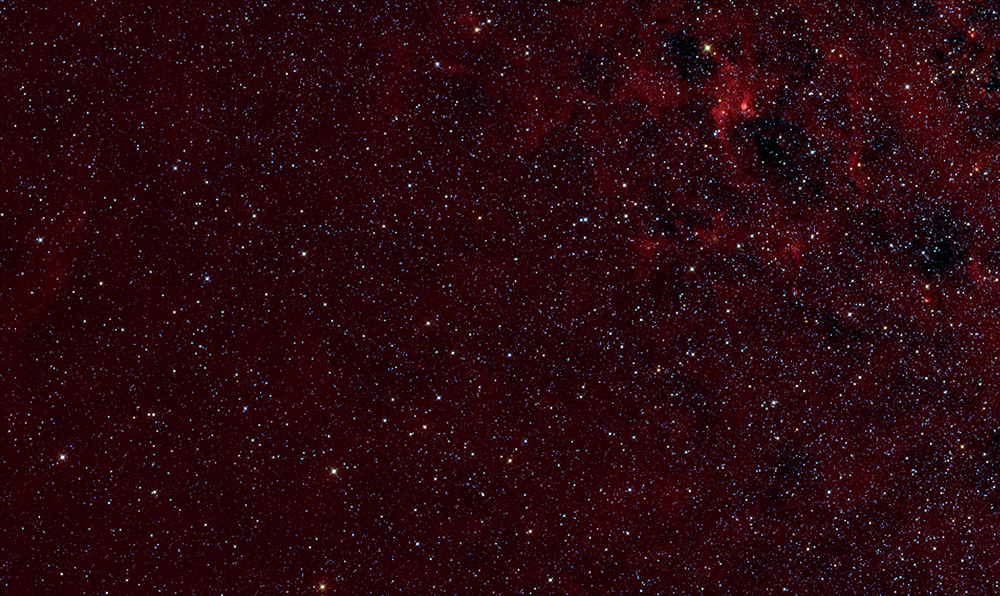 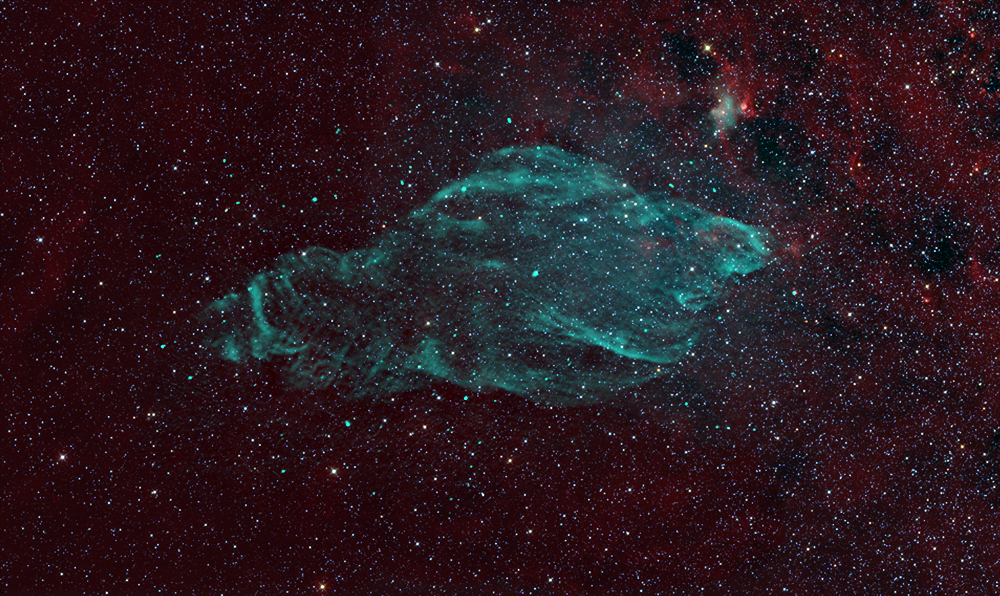 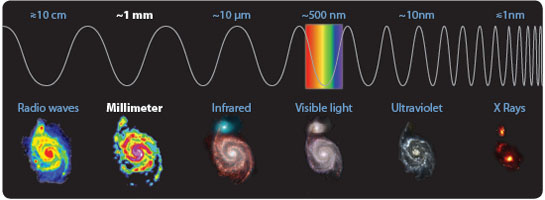 [Speaker Notes: Objects in the universe, such as galaxies and stars, produce light that spans the entire electromagnetic spectrum. Each segment of the spectrum reveals something different about the physics of the objects. Radio astronomy is the study of celestial objects through analysis of radio waves. This field allows scientists to observe astronomical phenomena that are often undetectable in other portions of the electromagnetic spectrum. In its brief 70-year history, radio astronomy has revealed new types of celestial objects, including pulsars and quasars, and notably, cosmic microwave background radiation, which is the cooled remnant of the Big Bang event that formed our universe. Radio astronomers are most interested in objects that emit in the frequency range between 3 kilohertz and about 900 gigahertz]
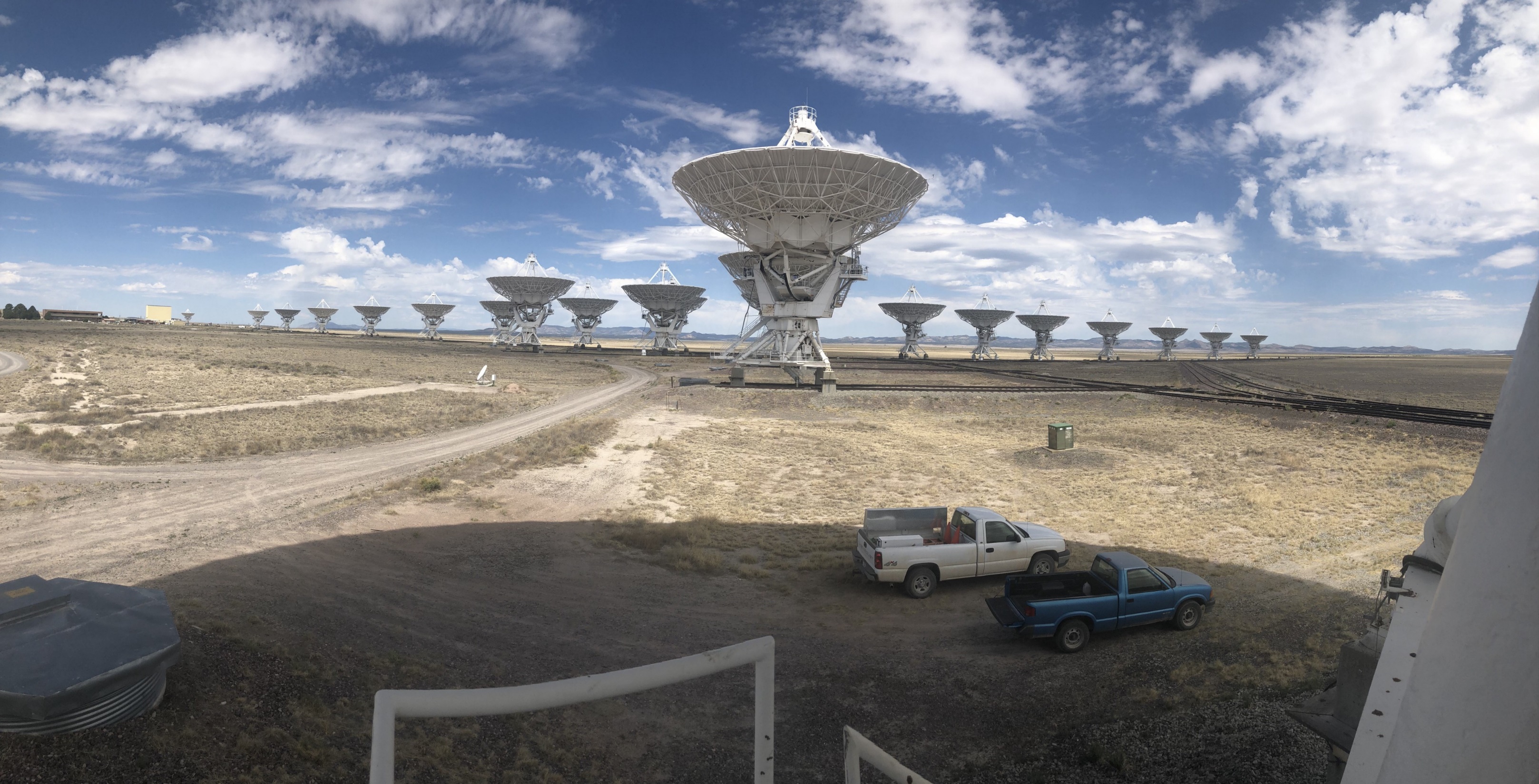 Signal processing workflow
Domain-specific expertise
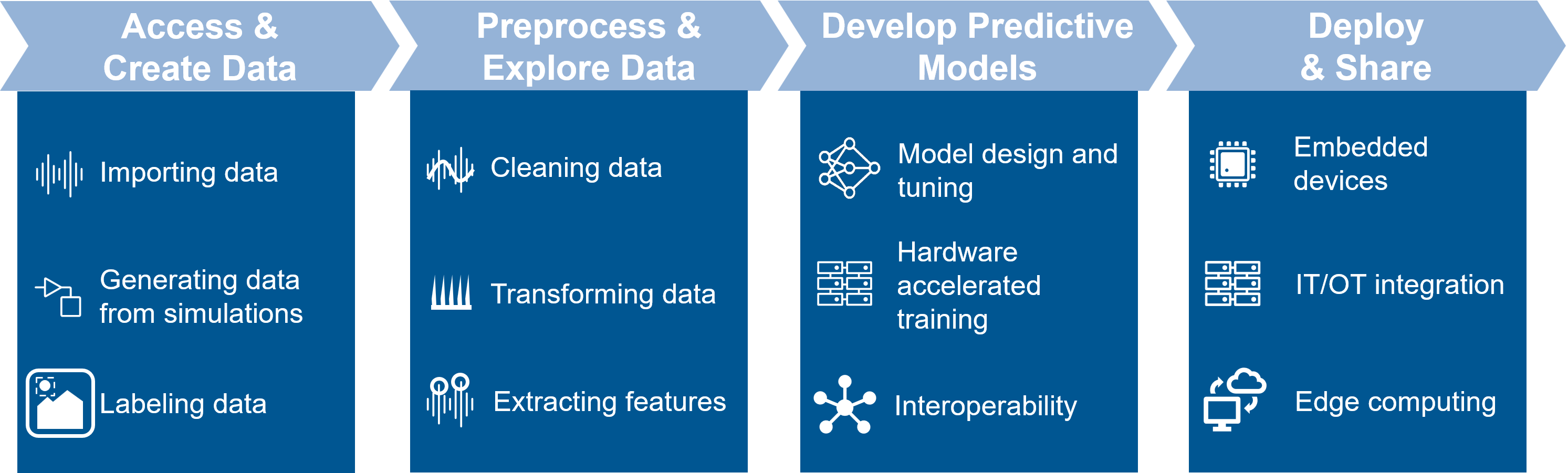 Deployment
[Speaker Notes: Signal acquisition->RF Conversion->Digitization->Digital Signal Processing->Data transfer
This is the deep learning workflow you have seen in previous talks. We identify three main challenges when dealing with signals:

1. Training a network requires a large high quality labeled data set

2. Feature extraction and signal transformations require domain knowledge – both of the nature of the data and of signal processing

3. Deploying the trained model across multiple platforms requires C or GPU code which can be challenging to obtain

In the next slides I will give an overview of solutions we offer for these challenges.]
Challenges in radio astronomy
Processing digitized signals from antennas in real time is a key challenge in radio astronomy. 

A single antenna element can produce data on the order of 200 gigabits per second

Multiple antennas are common

Burst from a pulsar typically lasts only a few milliseconds

Traditionally, the development of real-time instrumentation for processing radio data involves design and implement the system using custom electronics.
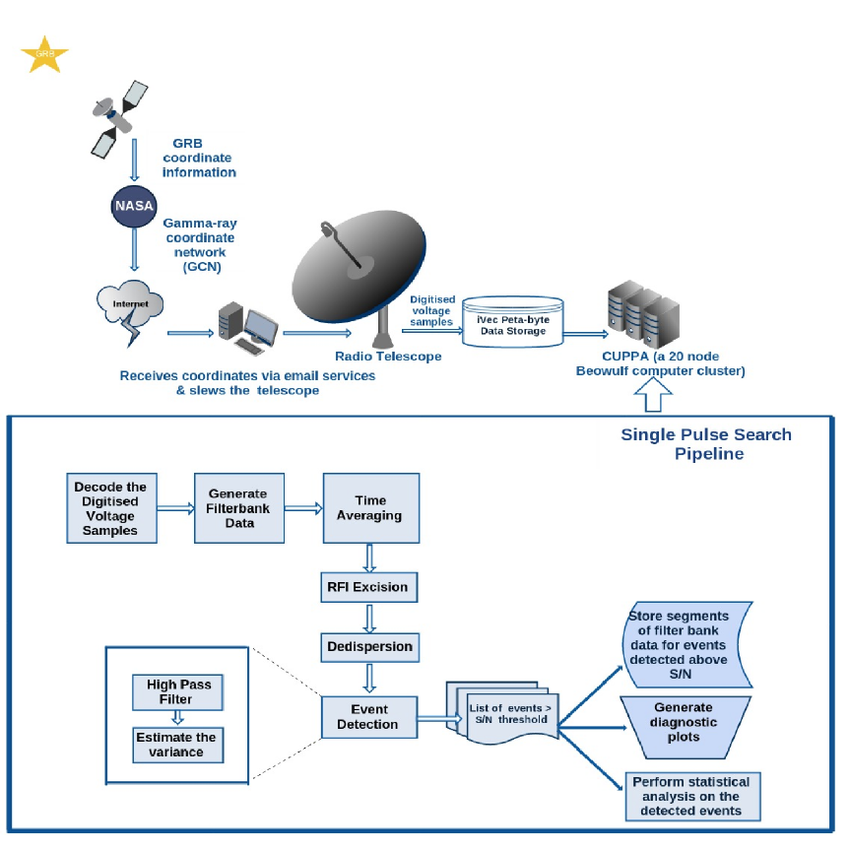 Solution
(CASPER)  the Center for Astronomy Signal Processing and Electronics Research (https://casper.berkeley.edu/)

“Our aim is to produce tools which allow astronomers to rapidly design and deploy new instruments using FPGA, GPU, and CPU processors.”

Needed a reusable, modular hardware platform for signal processing and FPGA development.  

Most radio astronomy instruments comprise commonly used components. 
	Ex: A spectrometer includes polyphase filter banks (PFBs), fast Fourier transform 	(FFT) blocks, integrators, transposers, and buffers.
[Speaker Notes: has developed a set of hardware and software tools for building radio astronomy digital instrumentation. CASPER was created as a result of the realization that digital signal processing
hardware technology, and especially FPGAs, have reached a point where it is possible to build almost all the digital instrumentation required in a radio telescope from a common hardware platform The CASPER philosophy is that minimizing time-to-science, the time between conception of an instrument and its deployment, is a priority when designing instrumentation. The second generation of this reconfigurable, scalable FPGA-based computing platform is the BEE2.]
CASPER library
Simulink® used to develop a library of parameterized functional elements of common components for implementing on reconfigurable, modular hardware

Can be shared, reused and scaled as hardware capabilities expand









Astronomers can directly target FPGAs (Field-Programmable Gate Array) for deployment, once design is verified
Deploy
Simulate
Build design from library
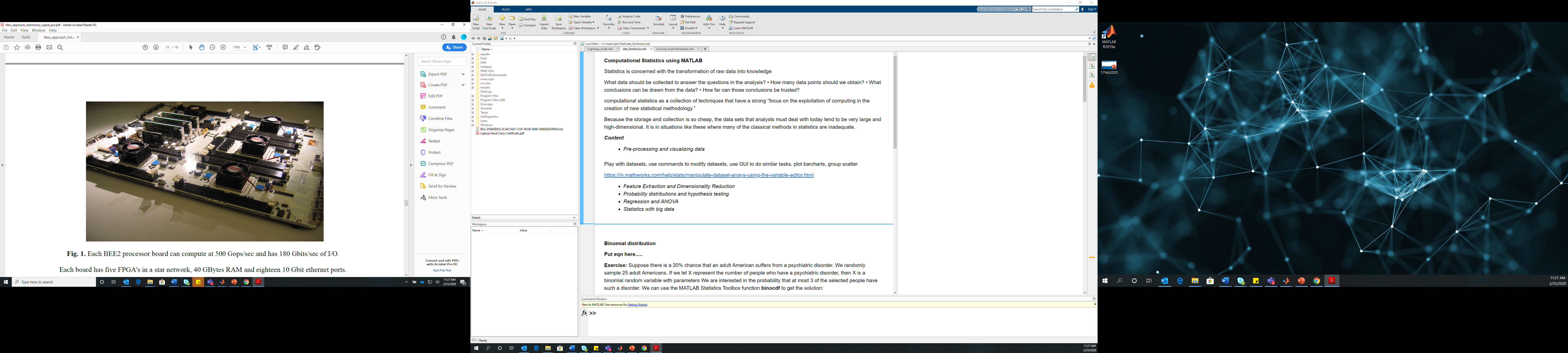 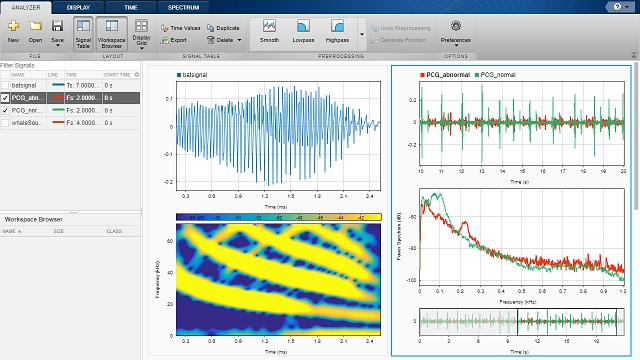 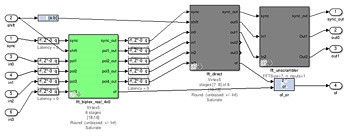 A 4-input wideband FFT Simulink library block.
[Speaker Notes: The CASPER library is a set of Simulink implementations of these common components that enables astronomers to quickly assemble and simulate instrument designs. Because the library is open source, it contains components created by the CASPER group and the broader user community.
Once the design has been verified through simulation, the team generates hardware description language (HDL) code using Xilinx System Generator for DSP. The code is then synthesized and deployed to the BEE2, IBOB, or ROACH boards that form the hardware platform for the system (see sidebar). Astronomers can directly target Xilinx FPGAs because each CASPER library component has been developed using the bit-true and cycle-true Xilinx System Generator for DSP blockset.   
Before connecting the completed hardware implementation to a radio telescope, the astronomer typically connects it to real signal inputs and noise sources to verify that it operates as intended.

, and for interfacing with abstracted hardware specific components such as ADCs, DRAM, and other FPGAs]
Applications
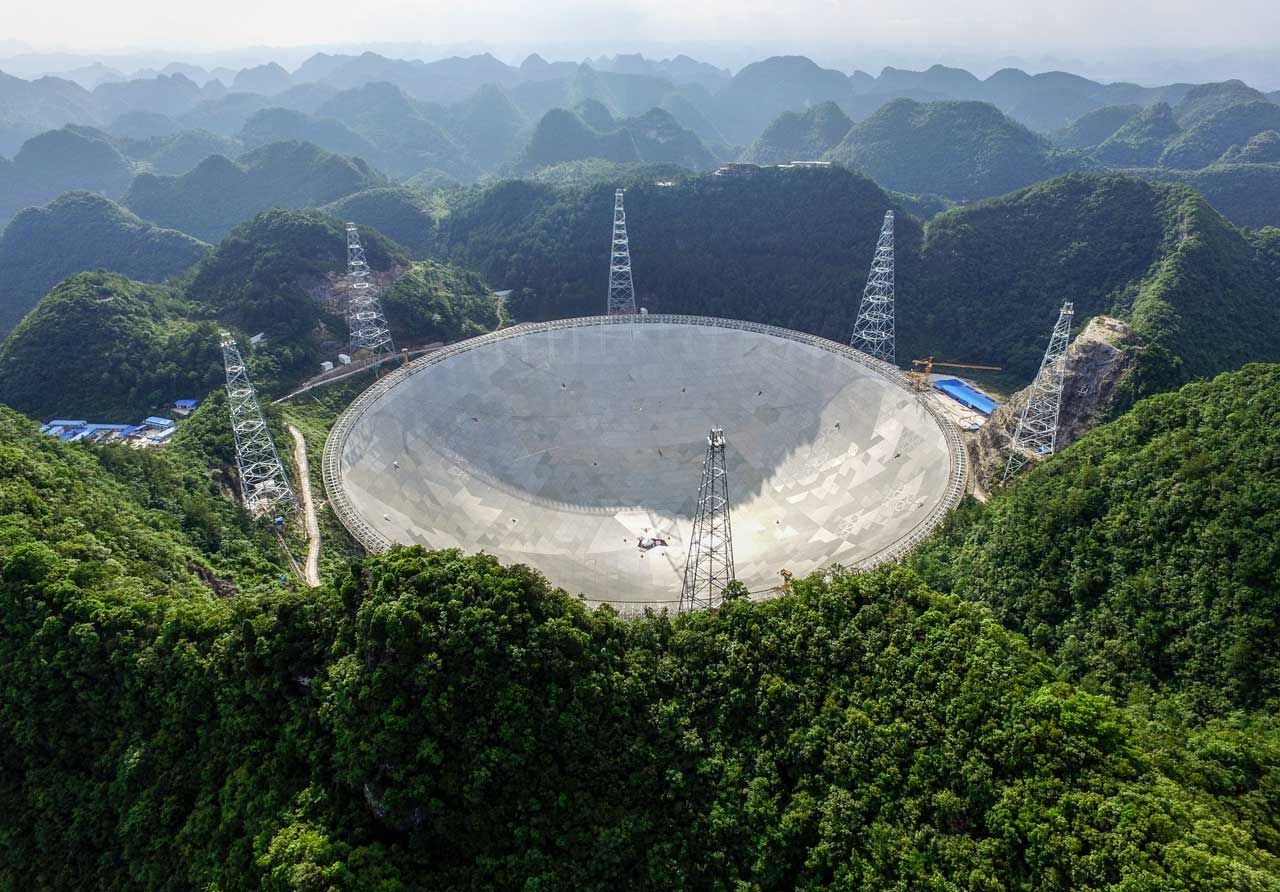 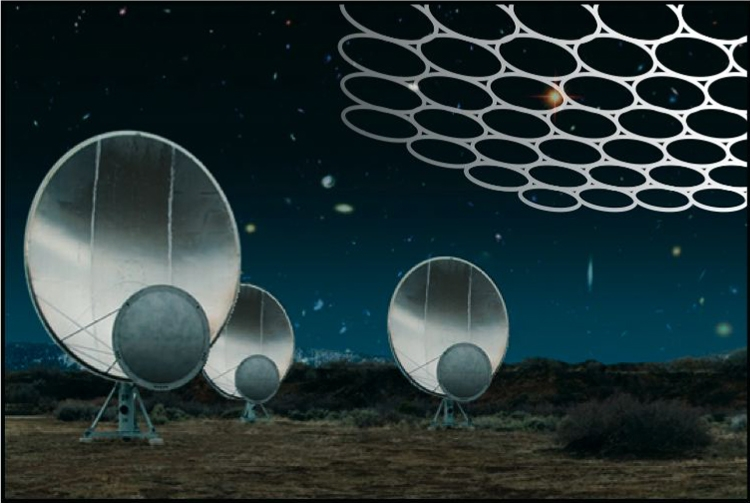 FAST
Fly’s eye
Plus
Significant cost savings 
Accelerated workflow for scientists 
Ease of collaboration
Design verification before deployment
It can detect extremely faint radio-wave whispers from an array of sources across the Universe
Identifying safer battery material using AI
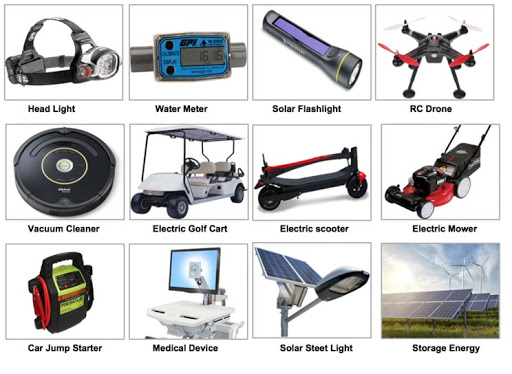 Battery technology has become an integral part of the applications we commonly use
Major concern with batteries
Incidences of fire, smoke, extreme heat, explosion etc. involving Lithium batteries

Federal Aviation Administration (FAA) reported about 46 related incidents in 2019

Importance of battery safety

Challenges
Identification of ideal material combination for battery is time consuming (trial-and-error computational and experimental).
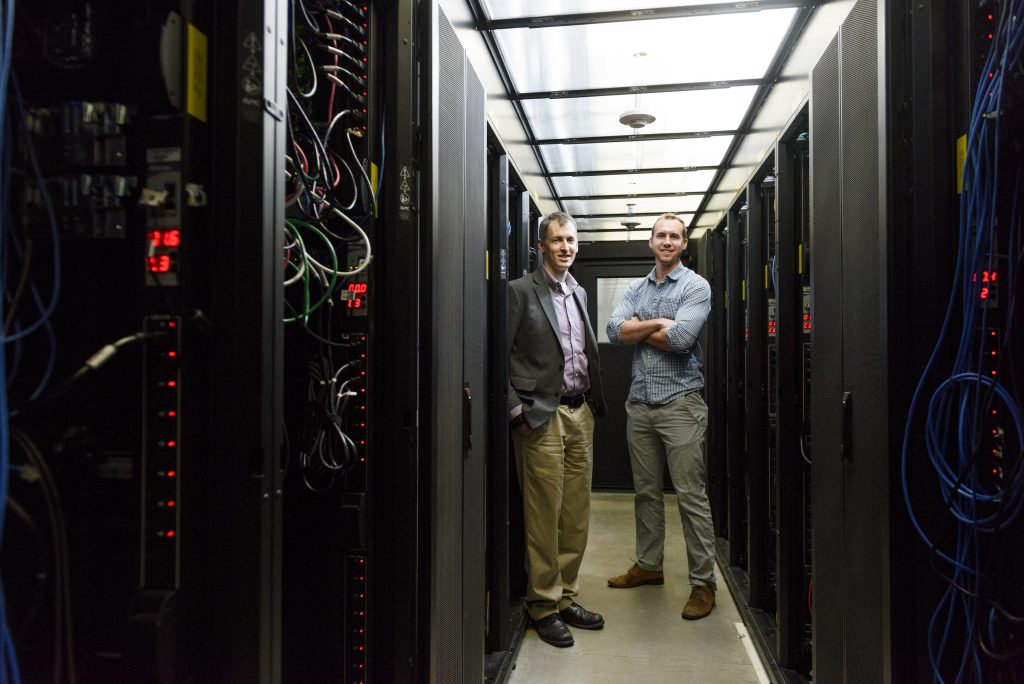 Austin Sendek and Professor Evan Reed (Stanford University) used AI to identify promising electrolyte candidates
[Speaker Notes: This highlights the critical importance of battery safety]
Typical AI Workflow
Access and Explore Data
Label and Preprocess Data
Develop Predictive Models
Integrate Models with Systems
Files
Desktop Apps
Working with Messy Data
Hardware-Accelerated Training
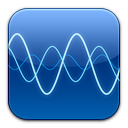 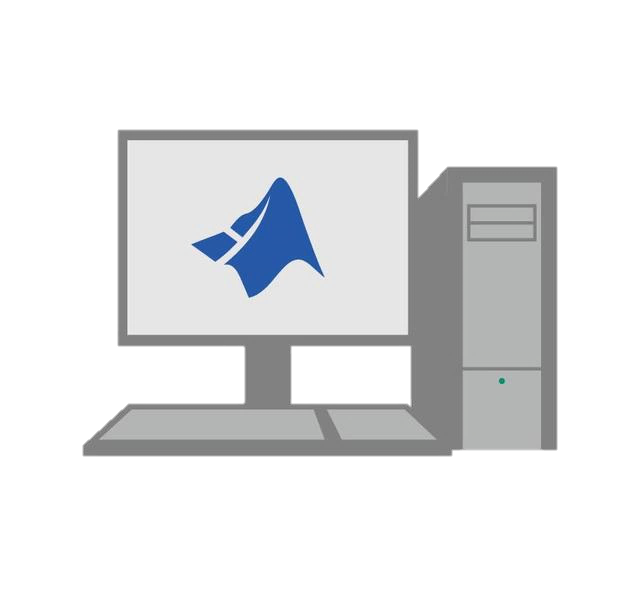 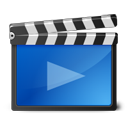 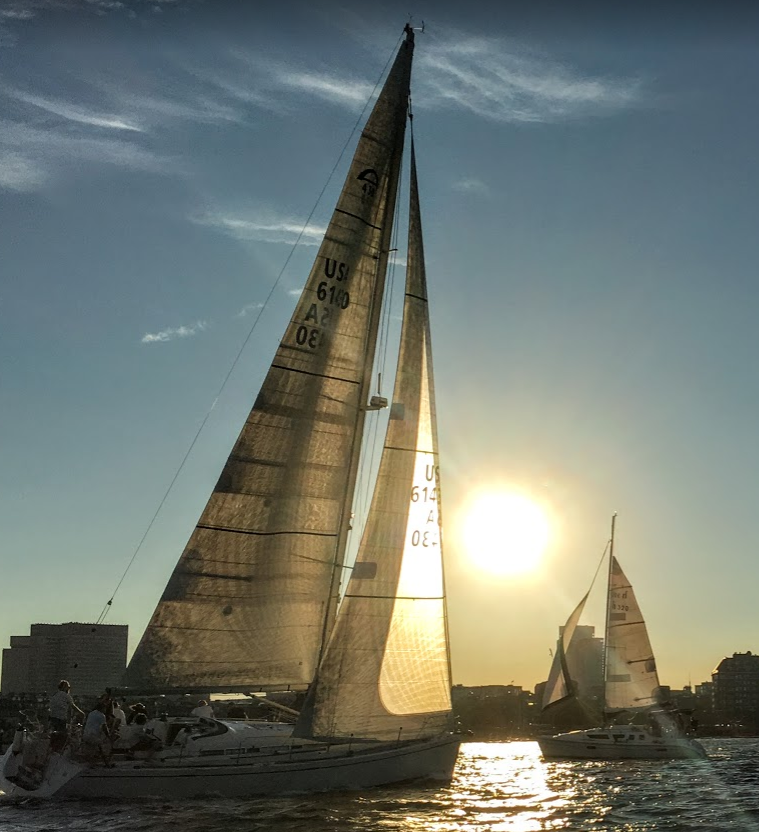 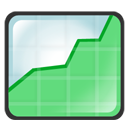 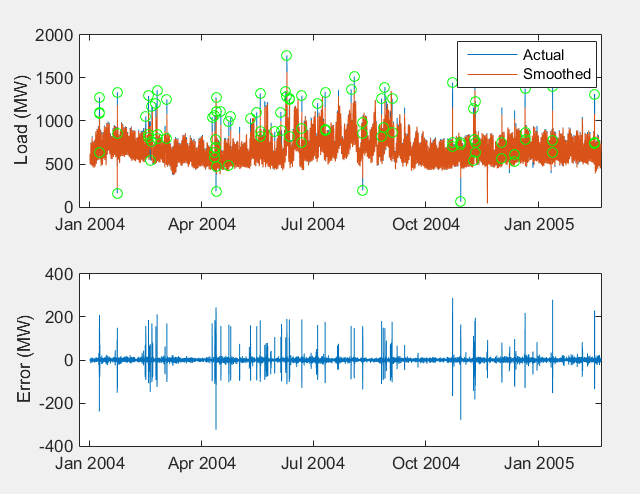 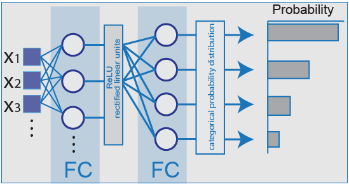 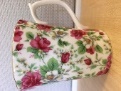 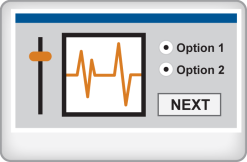 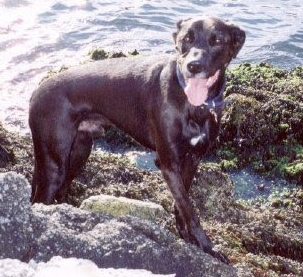 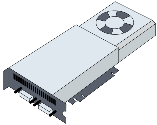 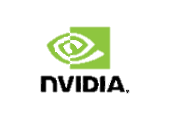 Databases
Enterprise Scale Systems
Labeling Automation
Hyperparameter Tuning
20 features
Selected characterizing
the local
atomic arrangements
and chemistry of the crystals
Access data from datastore with 12,000+ Li containing materials
Logistic regression Binary classification model
Sharing models and publish results
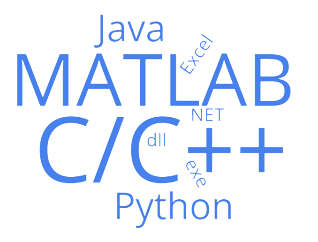 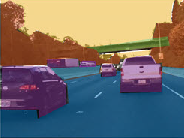 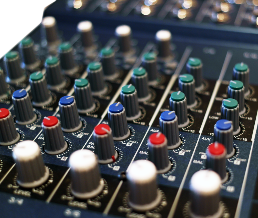 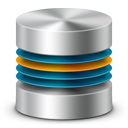 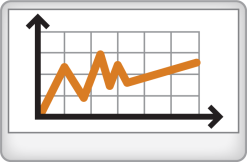 Sensors
Embedded Devices and Hardware
Data Augmentation/ Reduction/ Transformation
Model Validation
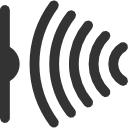 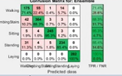 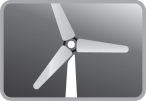 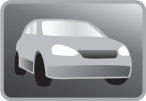 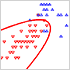 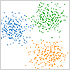 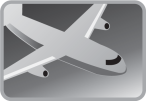 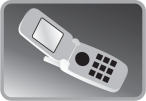 [Speaker Notes: The screening considered multiple additional criteria including cost and availability. The goal is to identify lithium-containing crystalline solids that demonstrate high ionic conductivity, low electronic conductivity, and both structural and chemical stability.

If there is an R&D center/industry project how this can be used by other people]
Outcome from the work
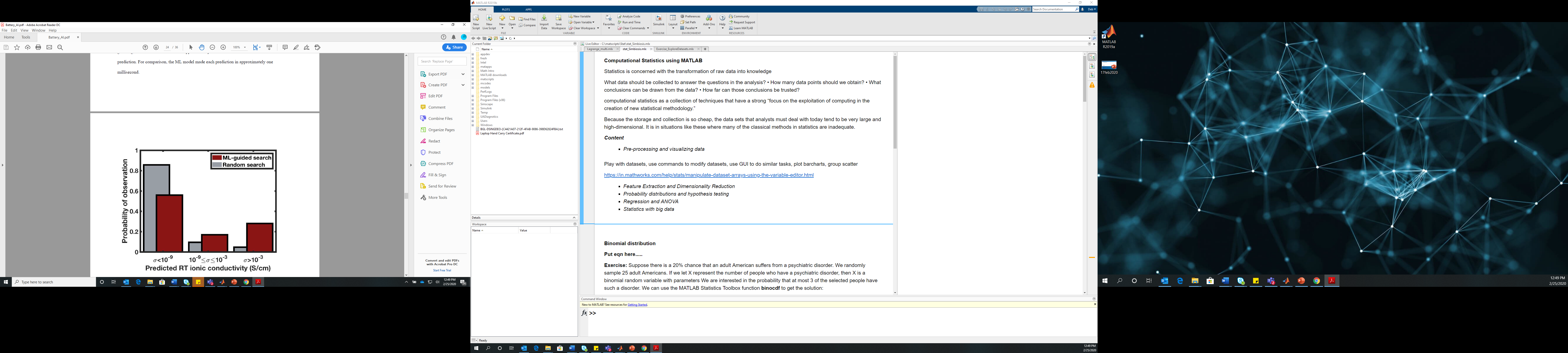 Ref: Chem. Mater. 2019, 31, 2, 342-352
“We used MATLAB for all the data analysis in this work: for reading in atomic structure files, extracting the features, learning the best model from the features, and then applying the optimal model to the structures in the Materials Project database,” – Austin D Sendek .
[Speaker Notes: are predicted
to exhibit low electronic conduction, high stability against oxidation, and high thermodynamic
stability]
Comparison with different approaches
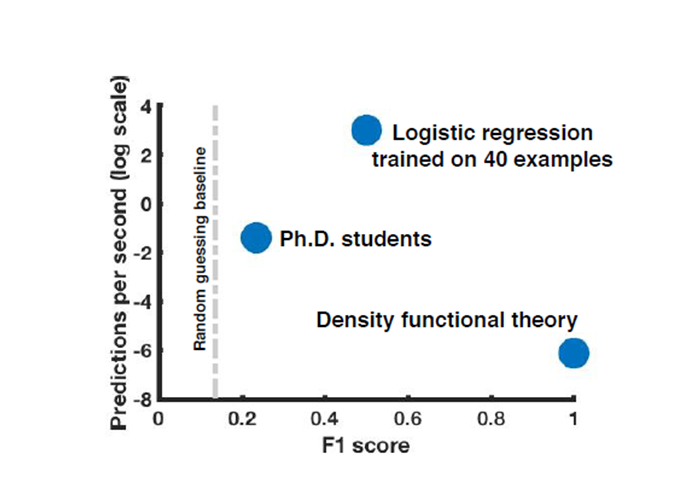 Resources for researchers
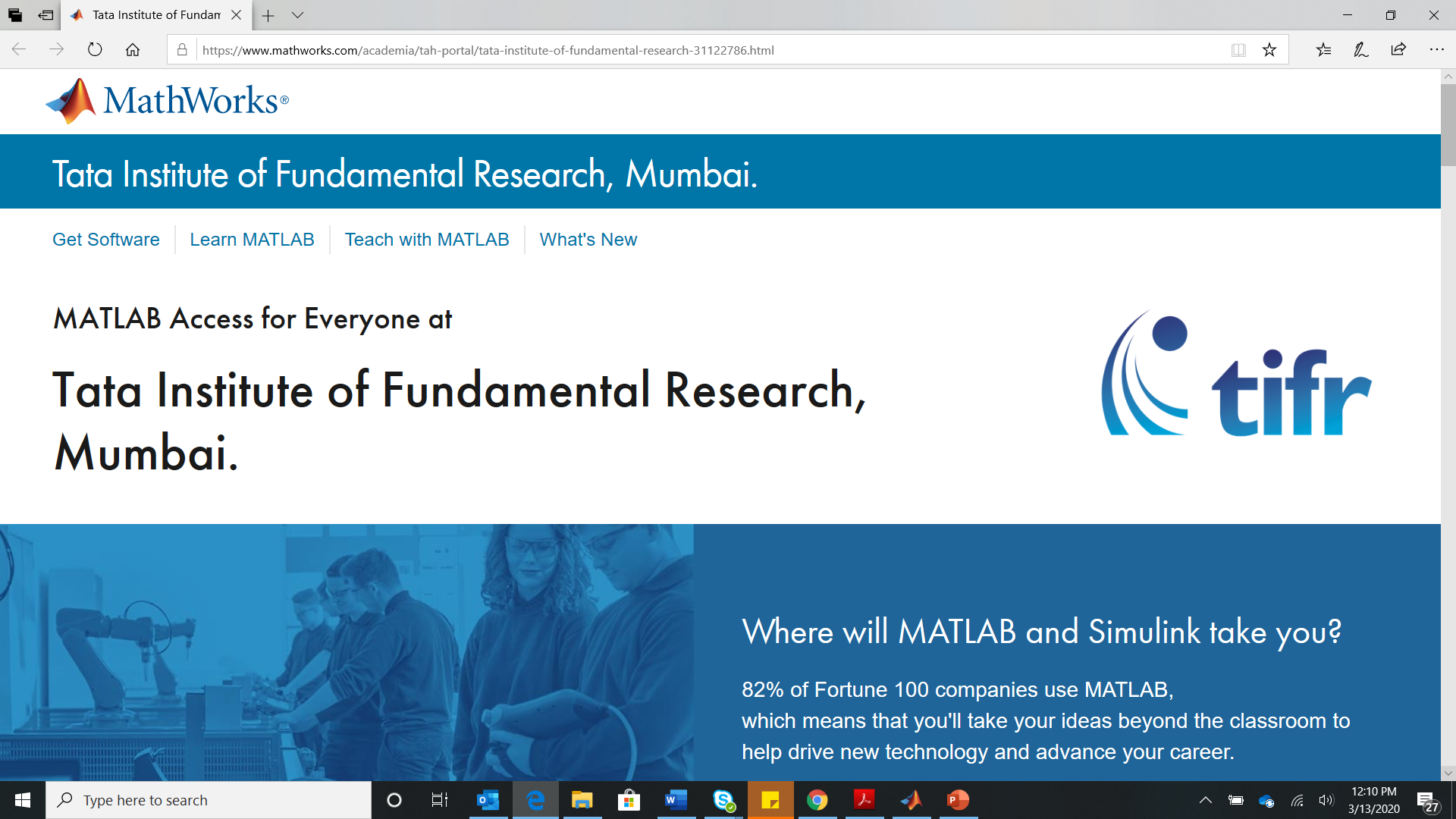 https://www.mathworks.com/academia/tah-portal/tata-institute-of-fundamental-research-31122786.html
Computational Biology
Wireless Design
Mathematics & Physics
Campus-Wide License
Most complete, up-to-date suite of products available for Academic Use
Facilitates research collaboration within and across institutions
Immediate  access to newly released MATLAB & Simulink  tools
Systems Engineering
Robotics
Economics& Finance
Earth & Ocean Science
Health & Environment
Neuroscience & Psychology
Collaboration in Academic Research is the Norm
~ 60%

Science & Engineering research articles were produced by authors at multiple institutions
~ 20%
Science & Engineering  research articles include authors from more than one country
~ 33%
Science & Engineering research articles are the product of multi-disciplinary collaboration
[Speaker Notes: Collaboration is now the norm for academic research. Research crosses both discipline and industry boundaries, making it all the more important that researchers be able to share data, methods and tools with their research partners. 

The Campus-Wide License has the most complete and up-to-date set of MATLAB & Simulink tools available for academic use. By selecting a Campus-Wide License for your institution, your research faculty will join their peers at hundreds of universities who already have open access to the all MATLAB. As an additional  benefit, every MathWorks release a new product  for Academic use, that propuct  will be added to your Campus-Wide License at no additional charge.






Sources:
Science & Engineering Indicators 2018, National Science Board. National Science Foundation. www.nsf.gov/statistics/2018/nsb20181/downloads. Pulled December 7, 2018.
“Types and Levels of Collaboration in Interdisciplinary Research in the Sciences,” Qin, Jian, F.W. Lancaster, Bryce Allen. Journal of The American Society for Information Science, October 1997. Page 898.]
Third-Party Access for Collaborative Research in Academia
Third-Party Access to MATLAB
Licensed institutions may provide credentials to professors, students, and academic researchers at outside institutions
Fosters research collaboration and joint research initiatives across institutions
A Campus-Wide License Supports the Innovation Cycle
Accelerator & Startup Program
Commercialization of IP
Product Development
Campus-Wide LicenseAcademic ResearchDiscoveryGraduate Education
AcademicResearch
KnowledgeCurricula
InnovationExpertise
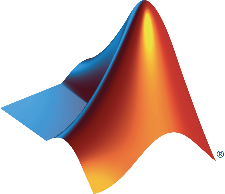 Standard LicensesCommercial Research
Tools and TechnologyProduct Development
IndustryCollaboration
Undergraduate Education
Campus-Wide License
Workforce Training Future Researchers
Skilled Workforce
[Speaker Notes: In many of the fastest growing areas of basic and applied research today, e.g.,. AI, deep learning, IoT, robotics, and autonomous systems, it is important to understand the ecosystem between industry and education as well.  

[click]

Much of the basic research on these technologies begins in research centers on university campuses. 
[click]

University Accelerators play a key role in commercializing IP, 

Industry moves the technologies further through applied research, until they make their way into production through goods and services.

[click]

As the new products and services grow, there’s an increasing demand from industry for skilled labor capable of working with the new technology. Undergraduate education fills this need through knowledge transfer and skill development.

[click]

MathWorks supports this ecosystem both through our Campus-Wide Licenses covering students and faculty in universities and undergraduate institutions, through our Startup and Accelerator license programs, which bridge the gap between basic research and industry, and through our commercial licenses for industry.  We believe that by partnering with this entire ecosystem, it provides MathWorks with a unique opportunity to address emerging areas of research and job opportunities such as robotics, AI, deep learning, and IoT.]
Share MATLAB Code Professionally as Toolboxes and Apps
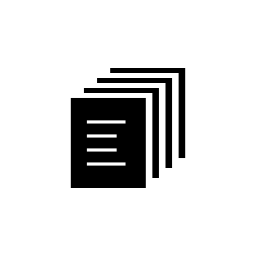 MATLAB files
Data
Documentation
MATLAB End Users
MATLAB Authors
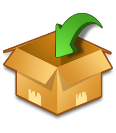 .mltbx
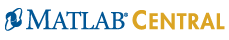 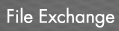 Check-in / check-out
Revision control
Collaborate
Peer
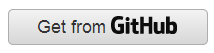 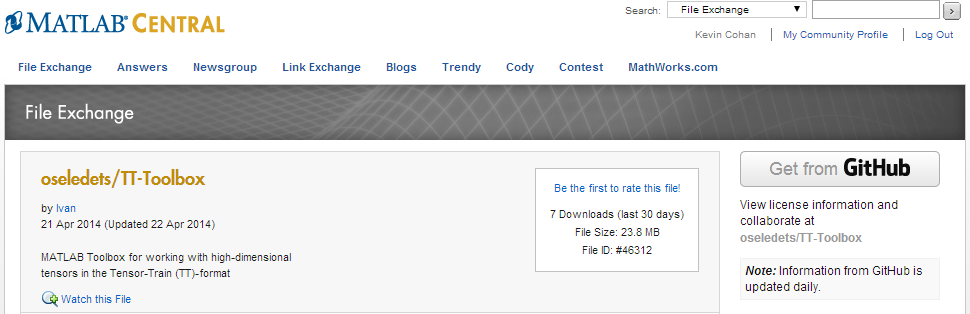 GitHub
Source control
(Git, Subversion)
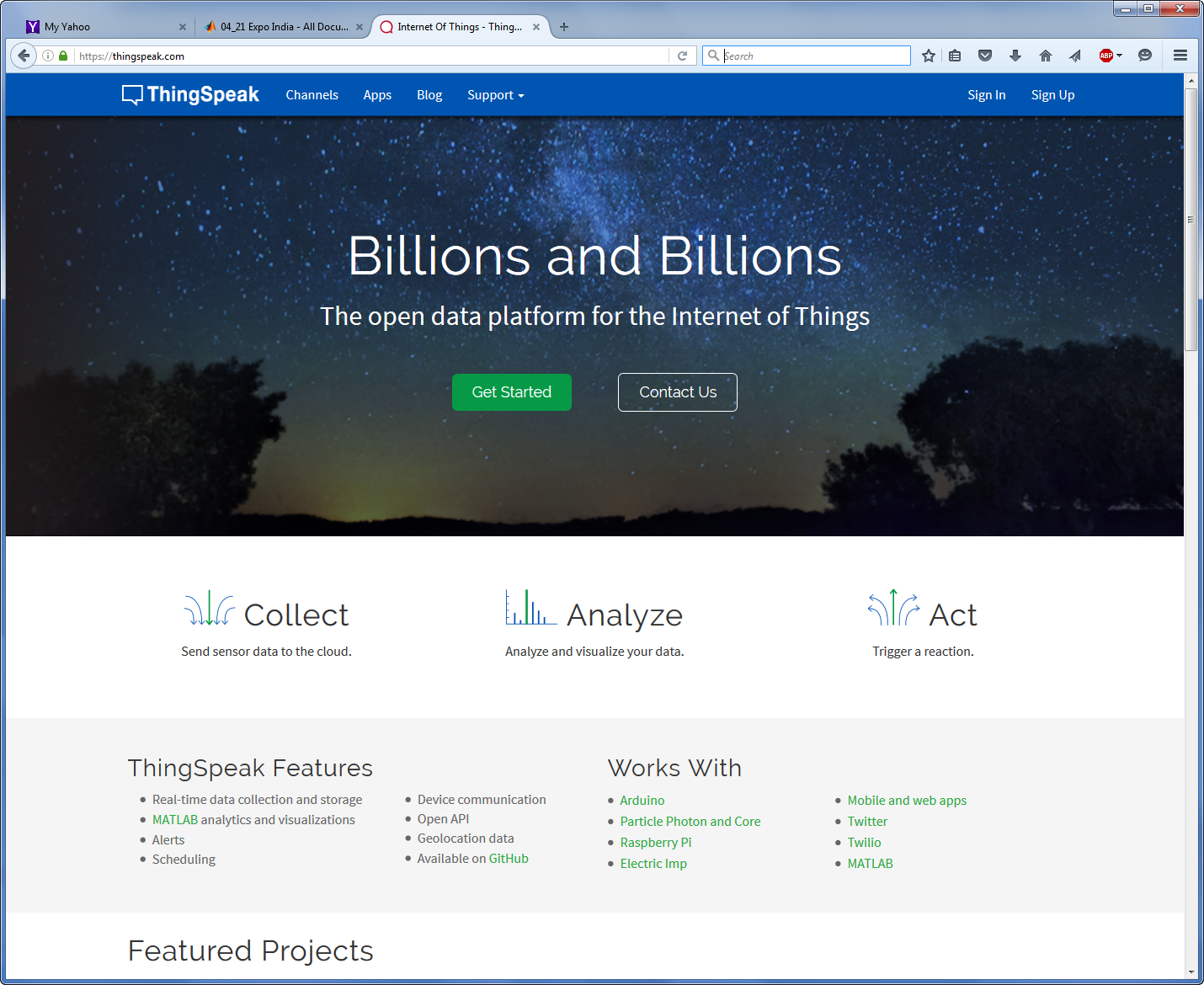 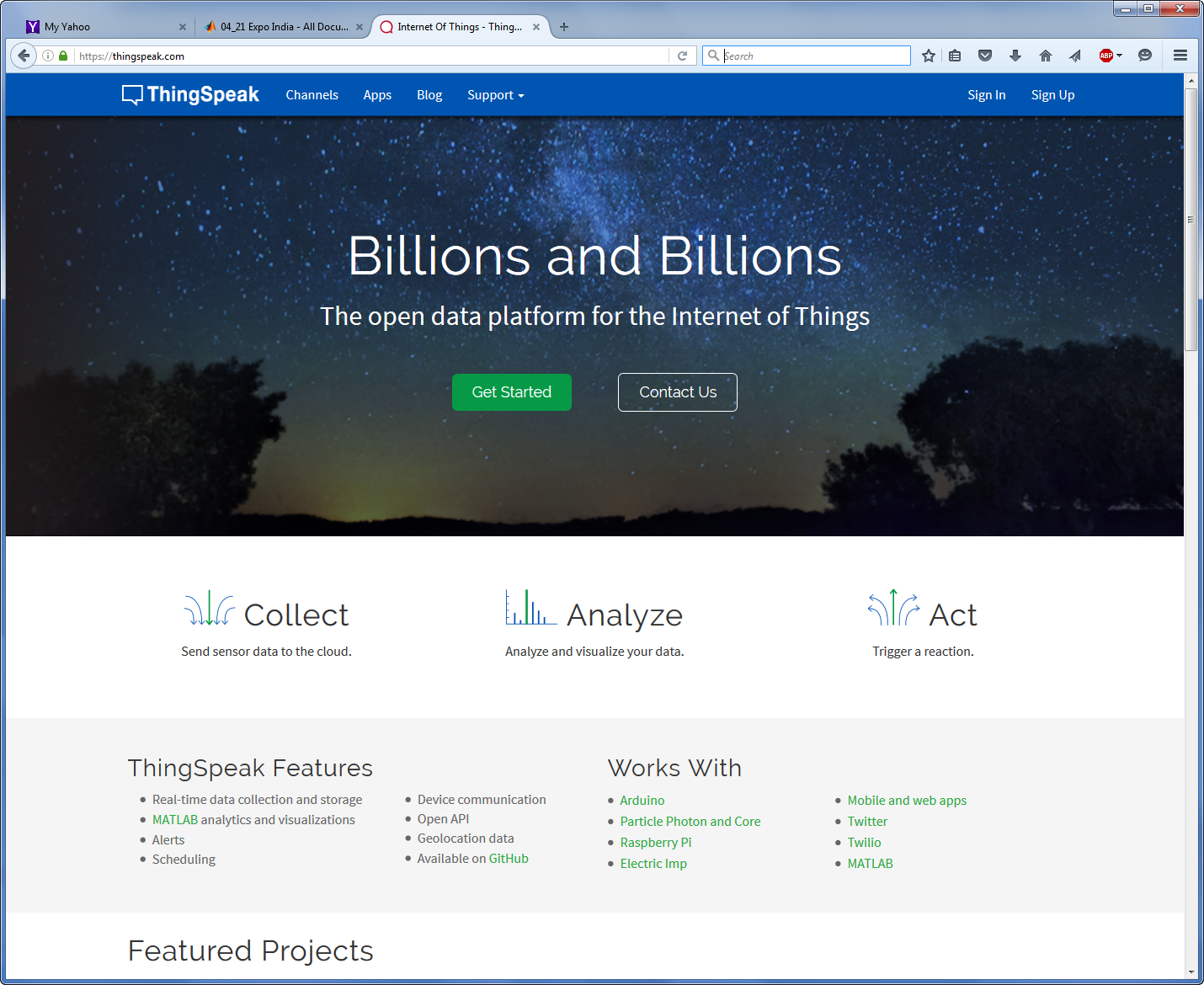 ThingSpeakIoT analytics platform for students and makers
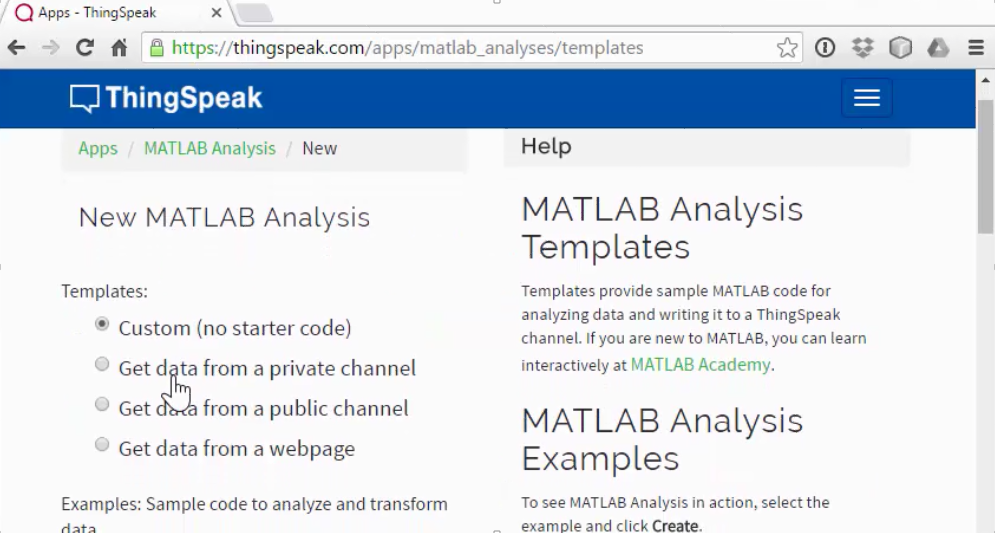 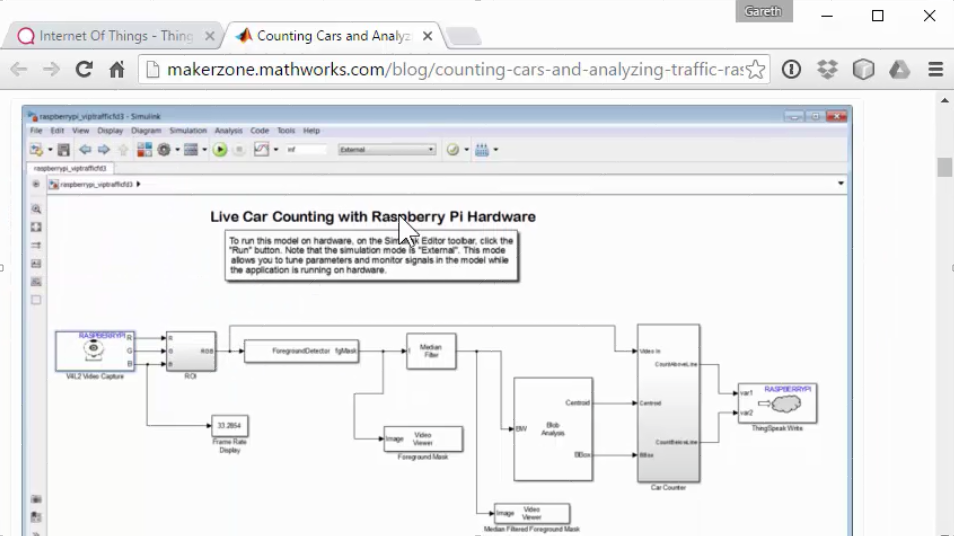 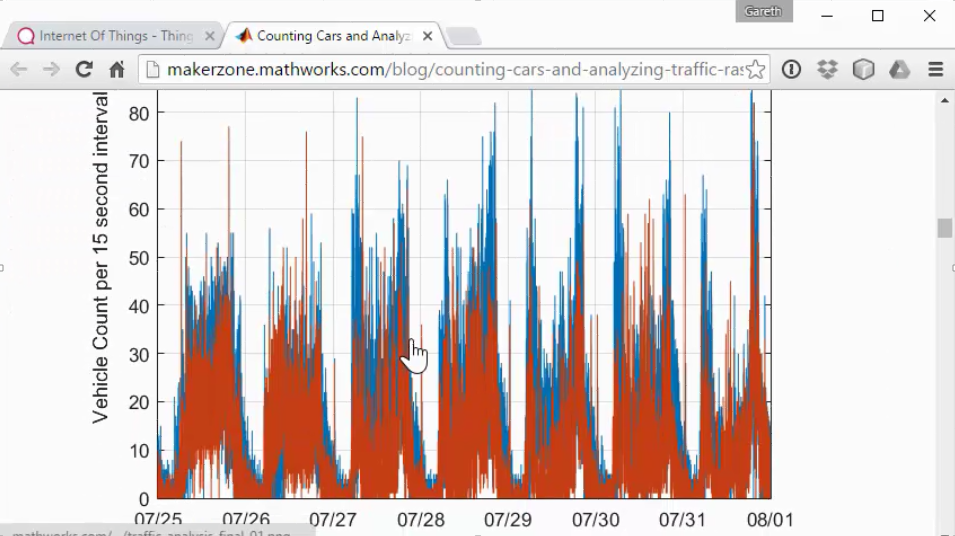 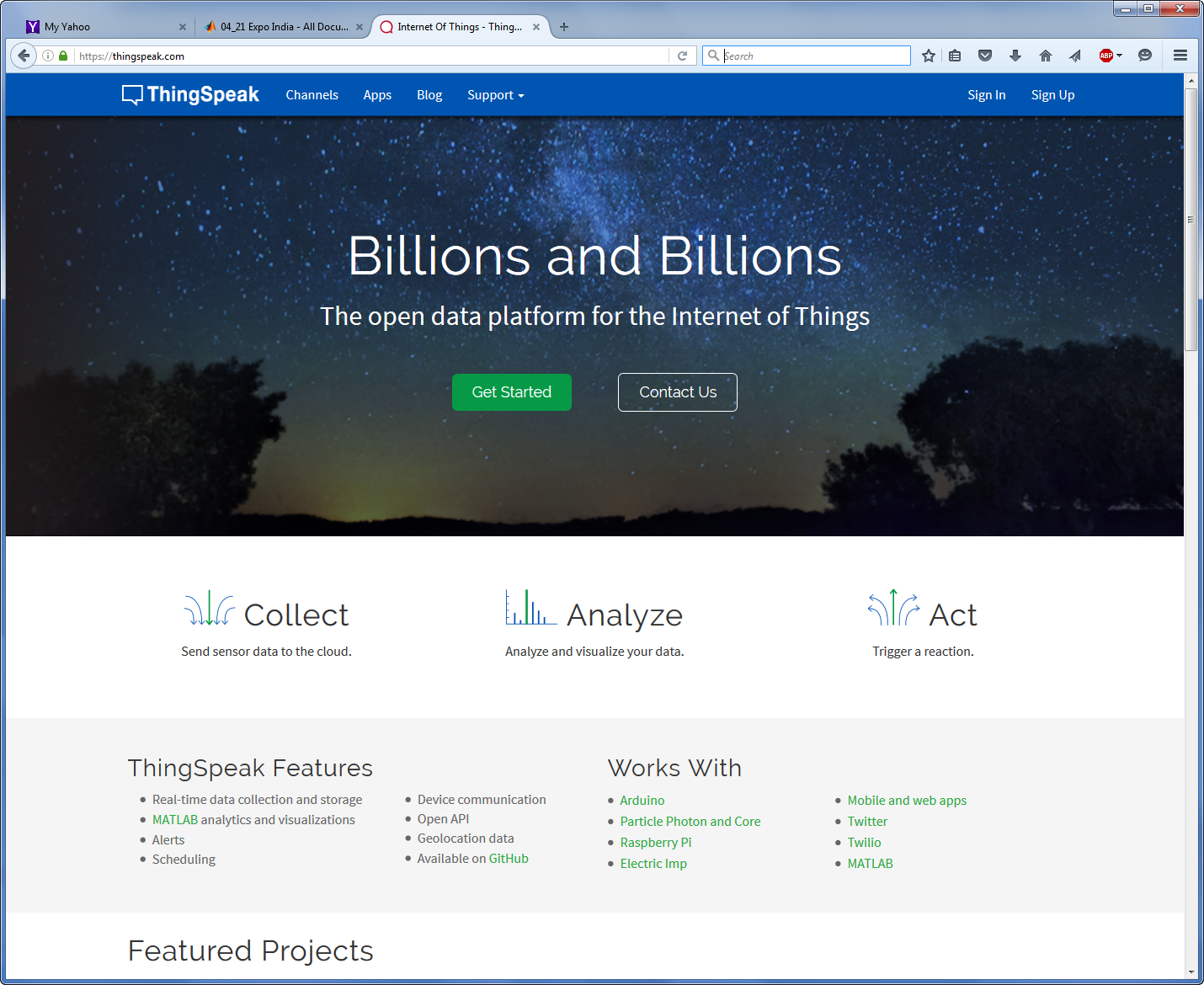 Make “things” 
using Simulinkand Raspberry Pi
Create visualizations of live data
Built-in MATLAB analysis
[Speaker Notes: ThingSpeak™ is an IoT analytics platform service that allows you to aggregate, visualize, and analyze live data streams in the cloud. 

[Click]
You design and build a “thing” that can send data to ThingSpeak from your devices, such as your Raspberry P.  

[Click]
With MATLAB® analytics inside ThingSpeak, you can write and execute MATLAB code to perform preprocessing, visualizations, and analyses. 

[Click]
With ThingSpeak you can create instant visualizations of live data, and send alerts using web services like Twitter® and Twilio®. 

ThingSpeak enables engineers and scientists to prototype and build IoT systems without setting up servers or developing web software.]
MATLAB Code   Other Languages
Call other-language libraries from MATLAB
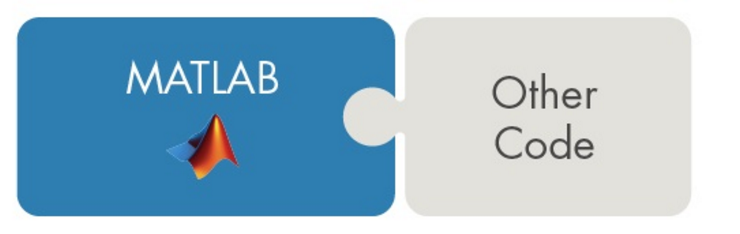 Java
Python
C/C++
Fortran
COM components and ActiveX® controls
RESTful, HTTP, and WSDL web services
Call MATLAB from another language
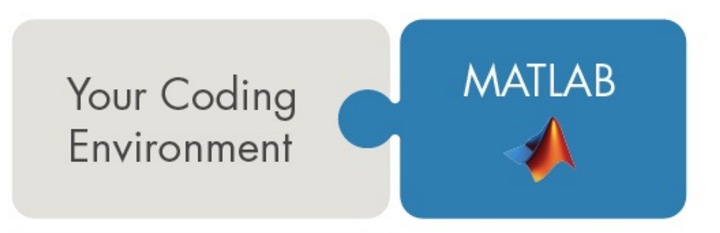 Java
Python
C/C++
Fortran
COM Automation server
What will you do with MATLAB?
[Speaker Notes: Computational Thinking - approach to framing and solving problems
This is why you are learning MATLAB/Simulink
Motivate for future use and accomplishment]